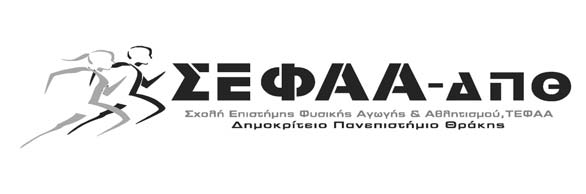 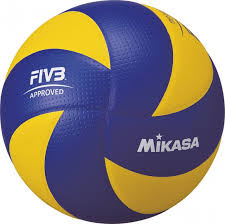 Μάθημα: Ν 132 ΠΕΤΟΣΦΑΙΡΙΣΗ
Αμυντικά συστήματα
Ανέστης Γιαννακόπουλος Ph.D. – ΕΕΠ / ΤΕΦΑΑ-ΣΕΦΑΑ ΔΠΘ
Αμυντικά συστήματα
Τα πιο συνηθισμένα αμυντικά συστήματα είναι: 

Με τον παίκτη της θέσης 6 να παίζει στο μπροστινό μέρος του γηπέδου 

Με τον παίκτη της θέσης 6 να παίζει στο πίσω μέρος του γηπέδου.
Άμυνα με το 6 μπροστά (ατομικό μπλοκ)
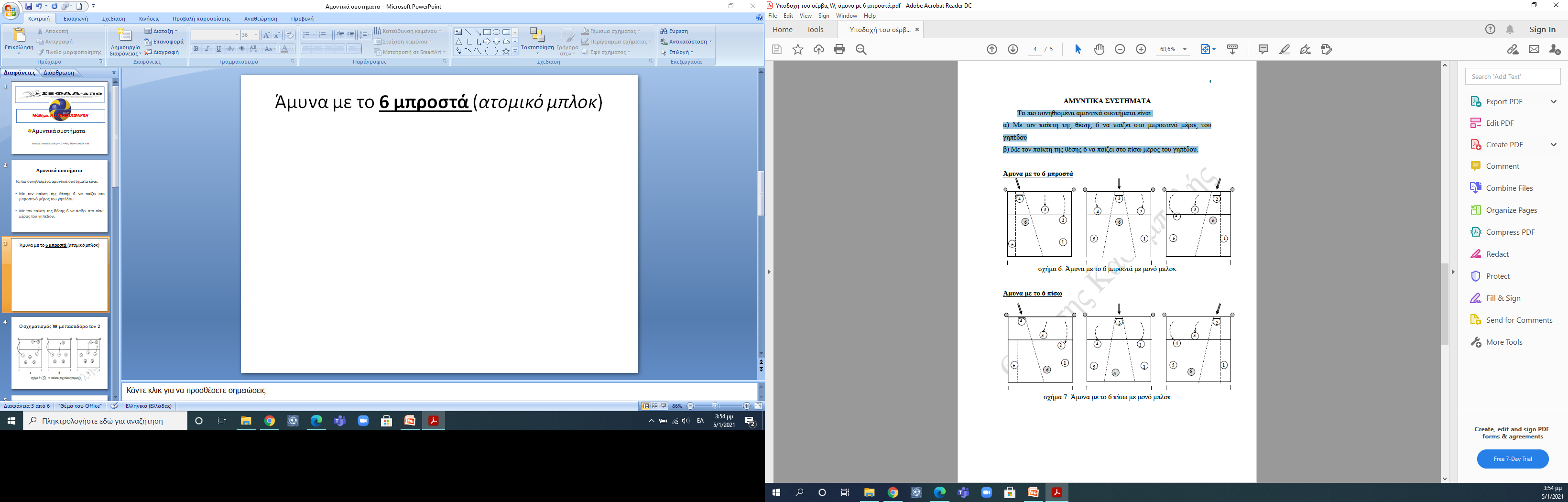 Άμυνα με το 6 μπροστά (διπλό - ομαδικό μπλοκ)
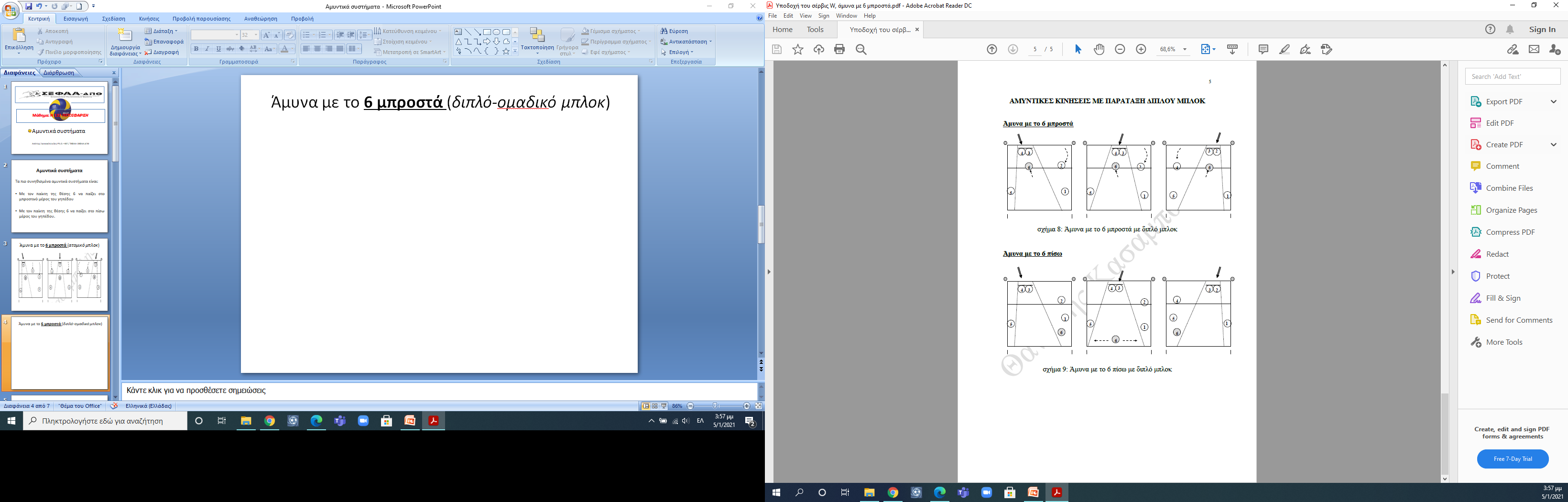